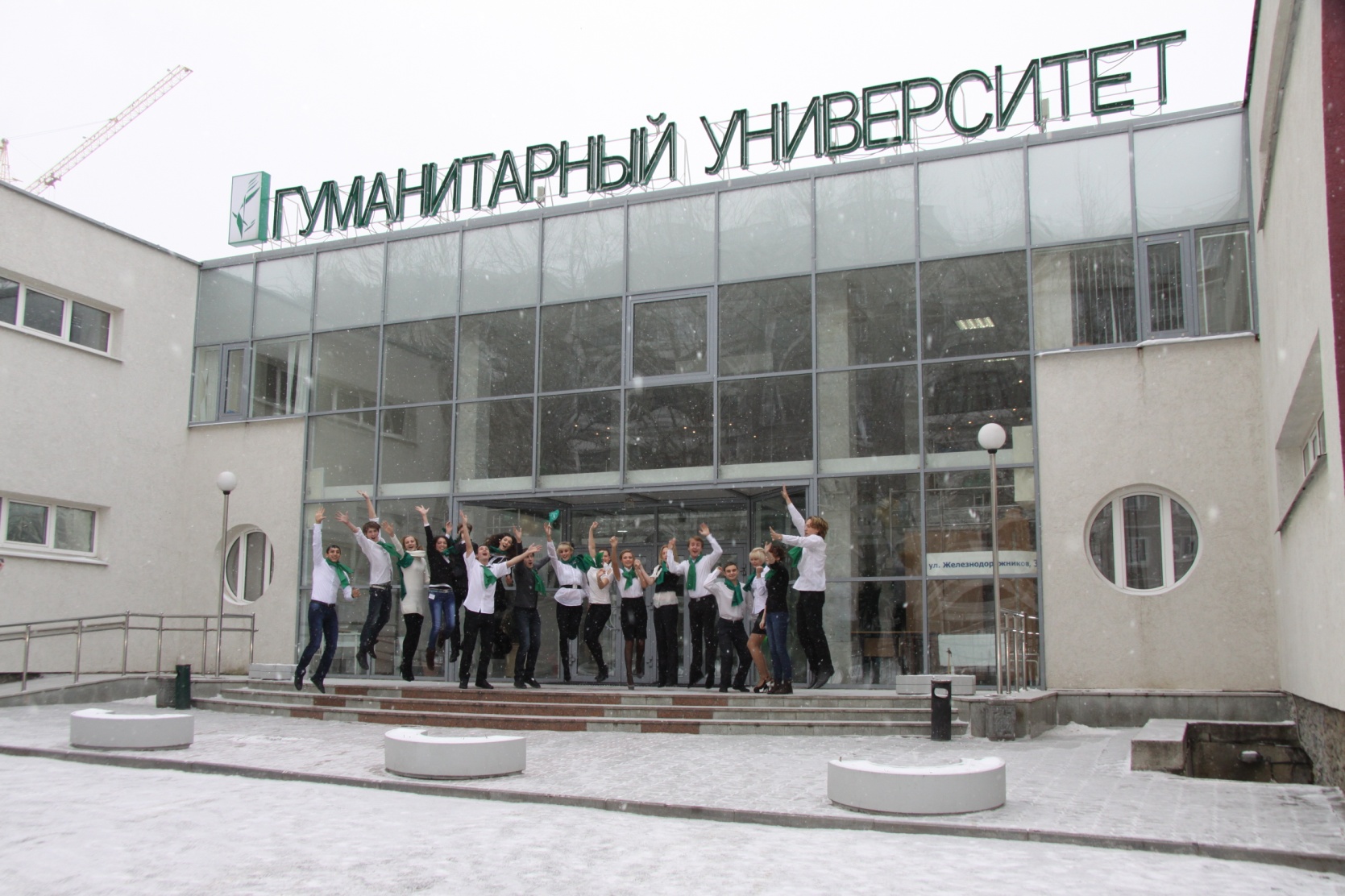 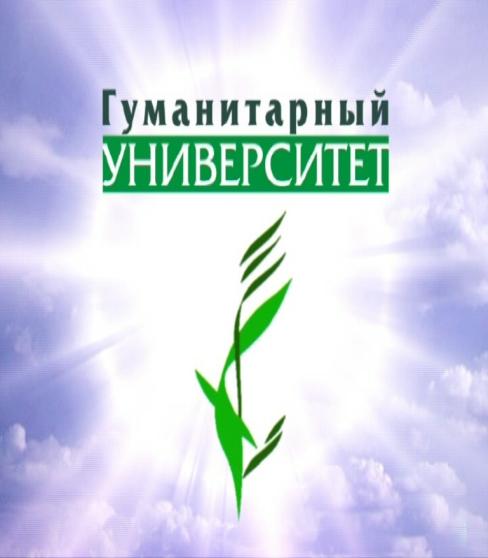 Гуманитарный университет
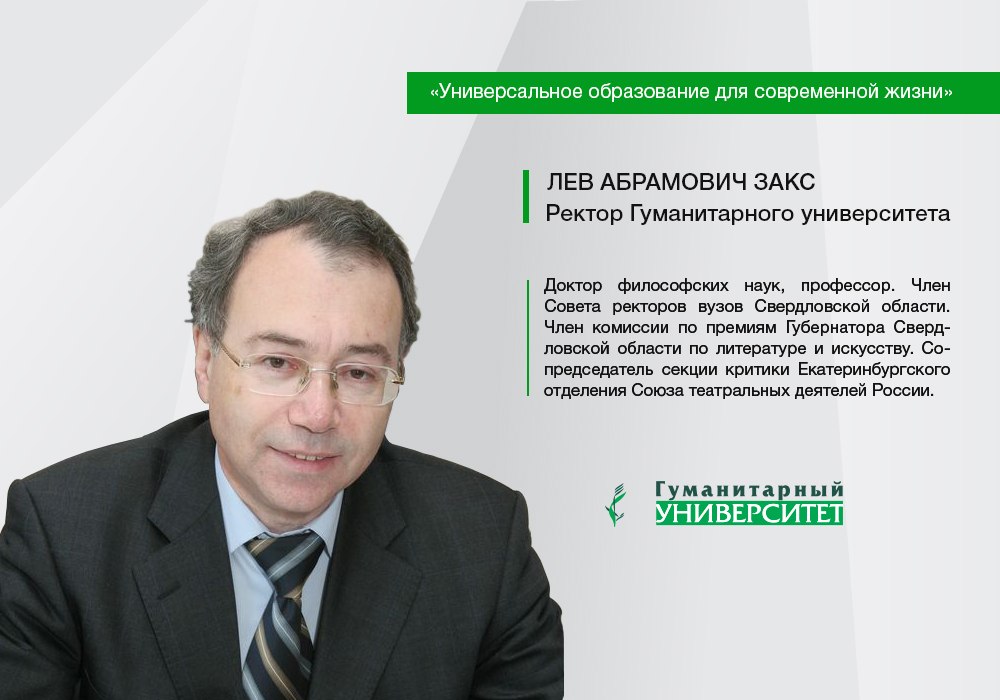 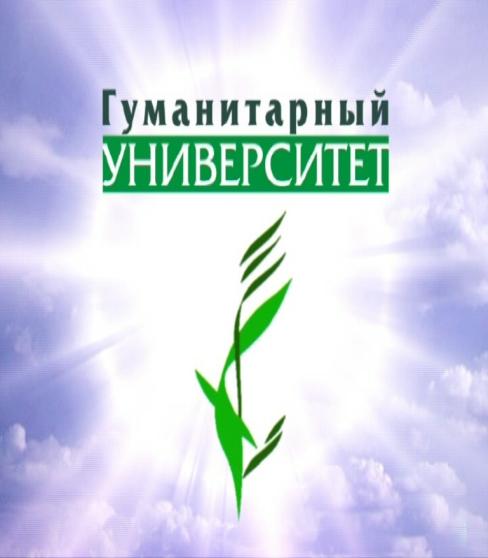 Гуманитарный университет
Юридический факультет
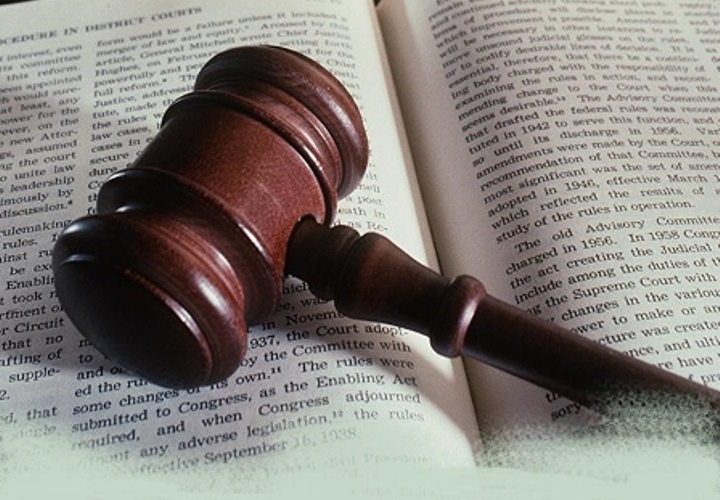 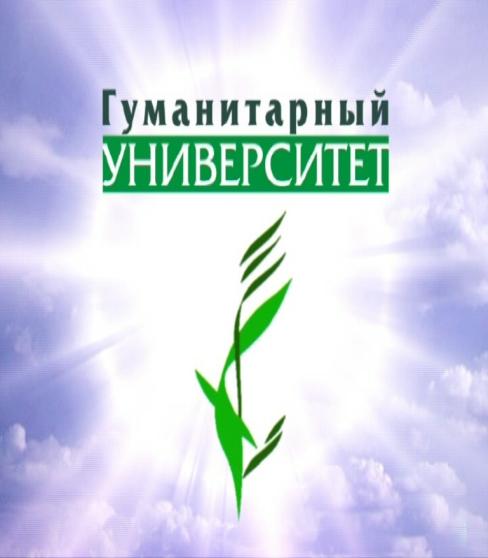 Гуманитарный университет
Юридический факультет
«В конечном счете, какие юристы, такое и право. А право и юристы такие, какими делает их юридическое образование» 
Феликс Франкфуртер 


Юридический факультет Гуманитарного университета готовит самых лучших специалистов
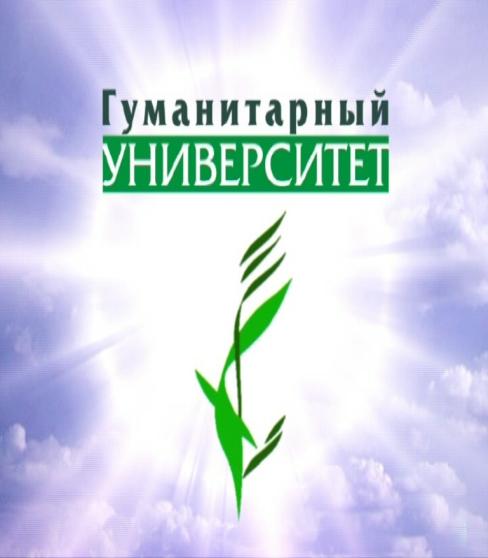 Гуманитарный университет
Юридический факультет
Более чем за 25 лет работы мы подготовили свыше 1500 высококвалифицированных юристов
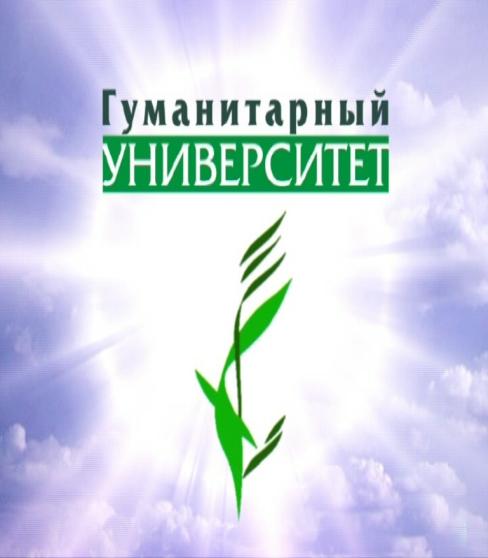 Гуманитарный университет
Юридический факультет
Созданная в вузе  атмосфера взаимного доверия между преподавателями и студентами дает возможность полной самореализации
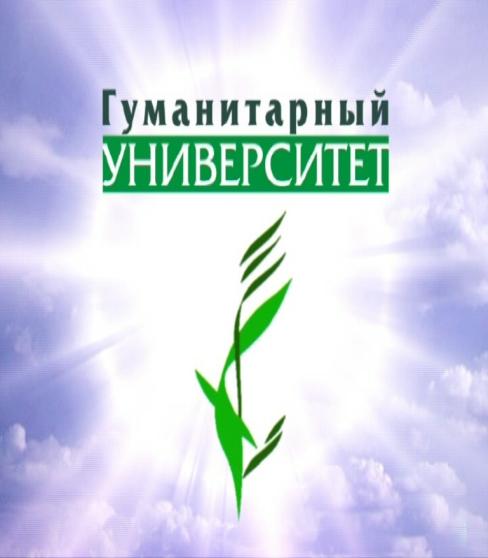 Гуманитарный университет
Юридический факультет
Руководство факультета
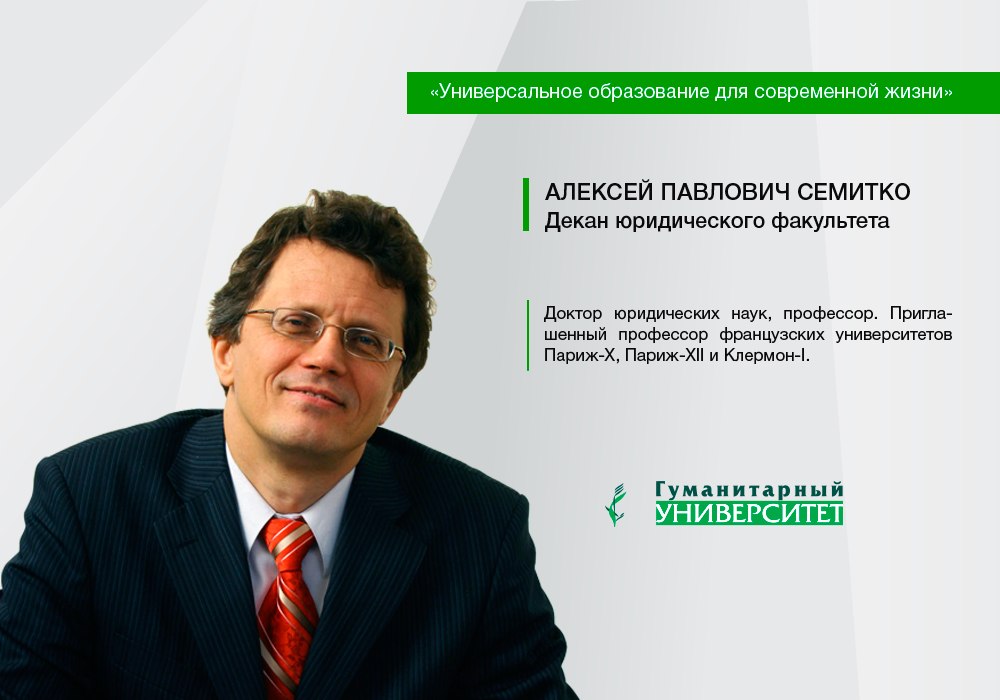 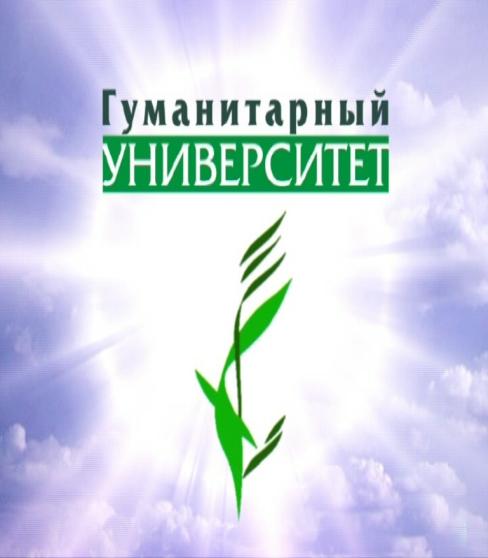 Гуманитарный университет
Юридический факультет
Руководство факультета
Светлана Игоревна Глушкова
д.полит.н., профессор, завкафедрой прав человека при Уполномоченном по правам человека в Свердловской области, зам. декана юридического факультета ГУ, председатель СО РАПН, приглашенный профессор Университета Париж–Запад (Франция)
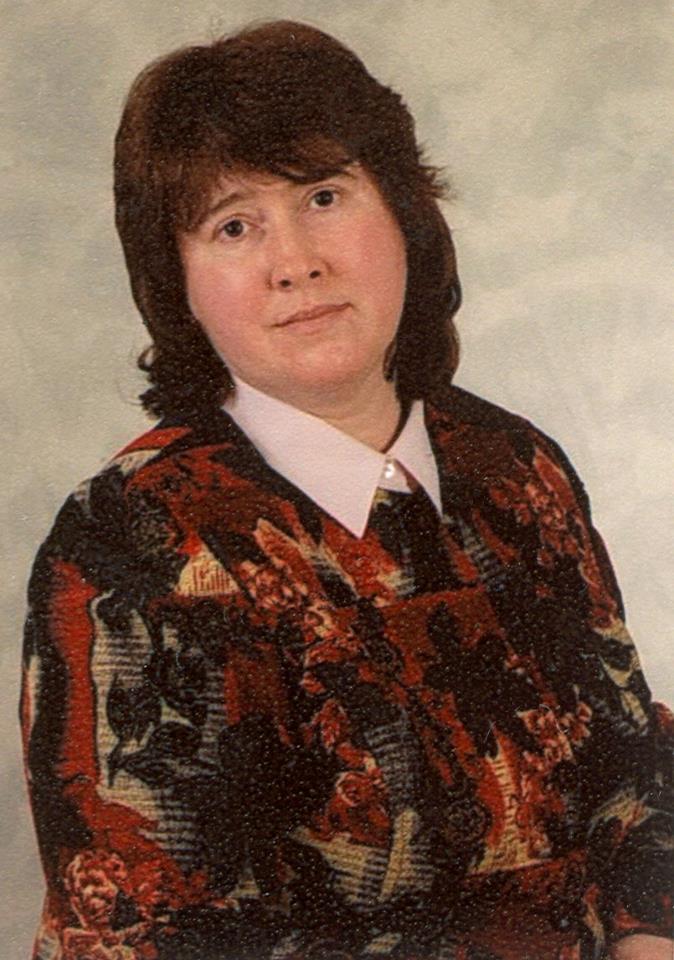 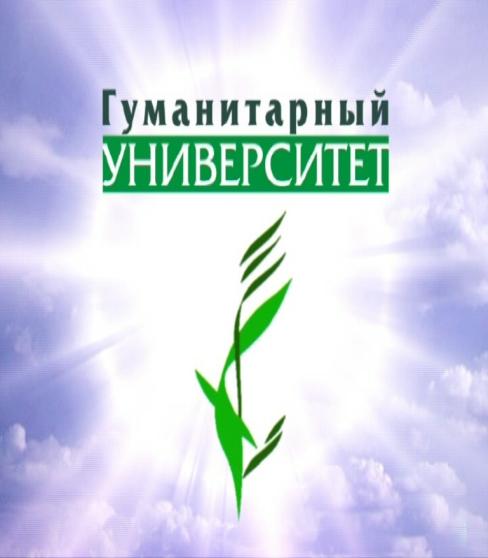 Гуманитарный университет
Юридический факультет
Направления
Бакалавриат

Магистратура

Аспирантура
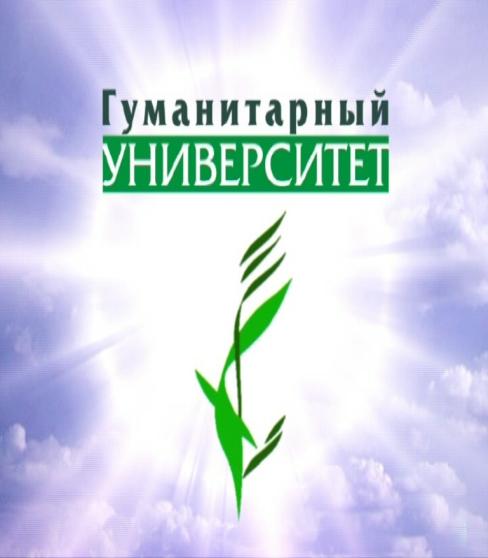 Гуманитарный университет
Юридический факультет
Формы обучения
Очная

Очно-заочная

Заочная
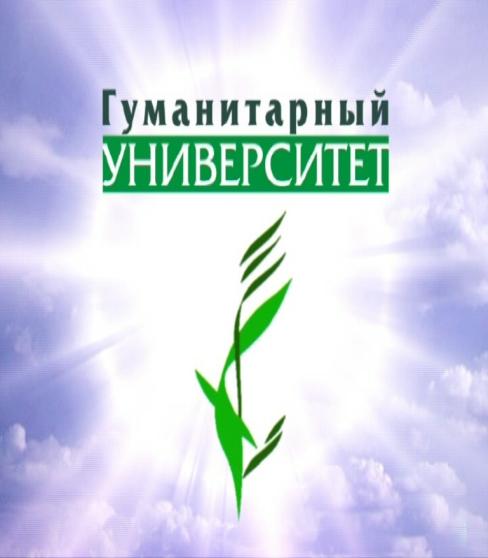 Гуманитарный университет
Юридический факультет
Юридический факультет
Бюджетные места (магистратура)

Диплом установленного государством образца

Российско-французская программа вузовского сотрудничества
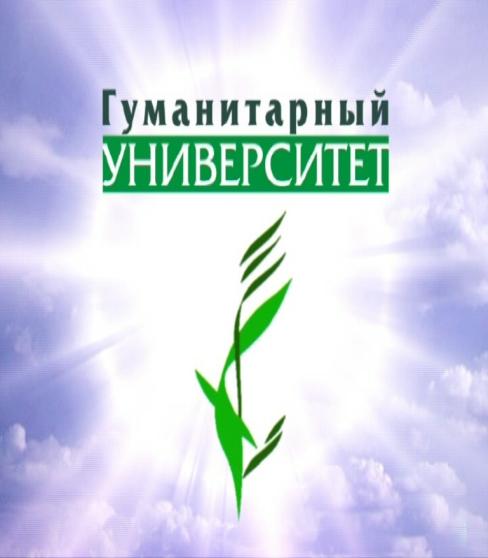 Гуманитарный университет
Юридический факультет
Свидетельство об общественной аккредитации «Ассоциации юристов России»
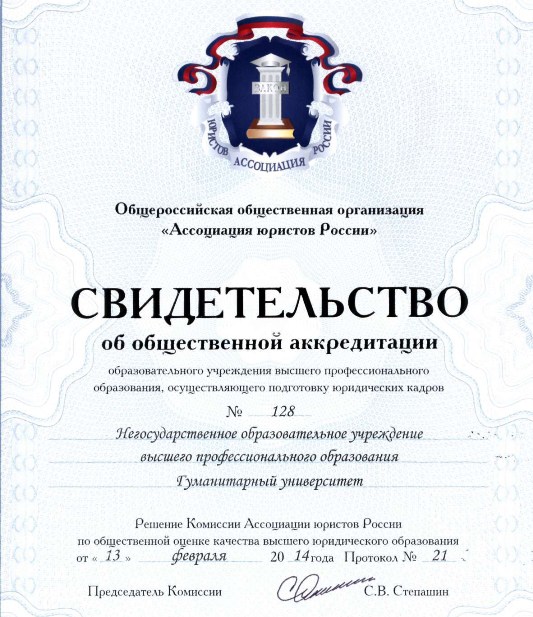 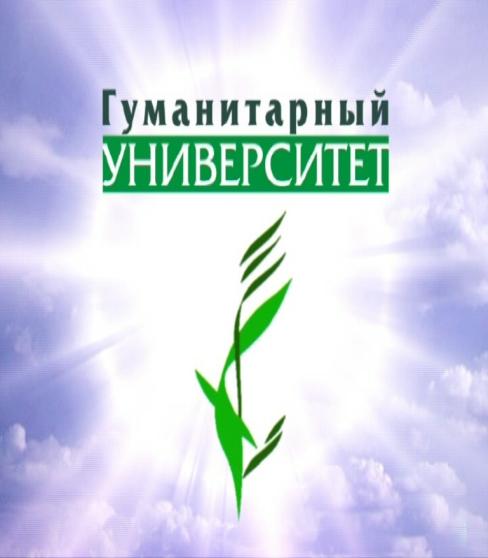 Гуманитарный университет
Юридический факультет
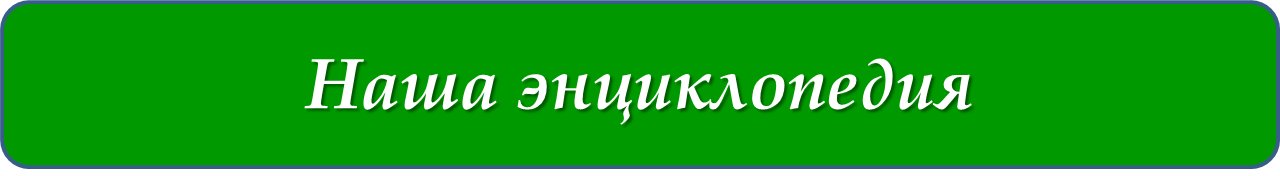 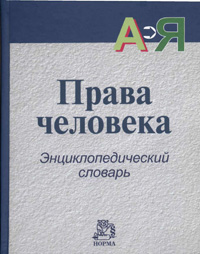 Права человека. Энциклопедический словарь
Авторы: Алексеев С. С., Семитко А. П., Глушкова С. И. 
Первый в отечественной политико-правовой науке энциклопедический словарь, посвященный правам человека. Он содержит более 500 терминов и понятий, используемых в истории, философии и политологии прав человека, теории и практике прав человека, международном праве прав человека.
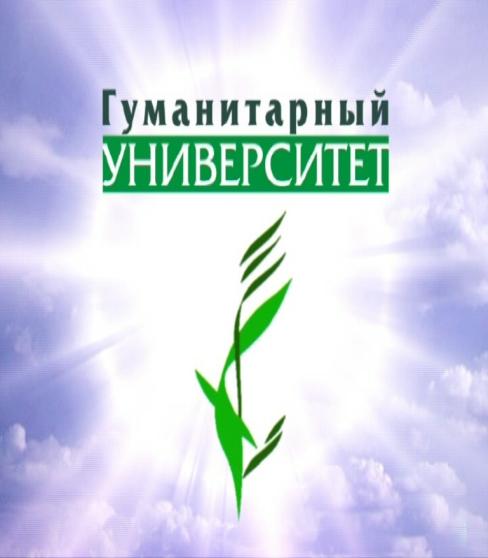 Гуманитарный университет
Юридический факультет
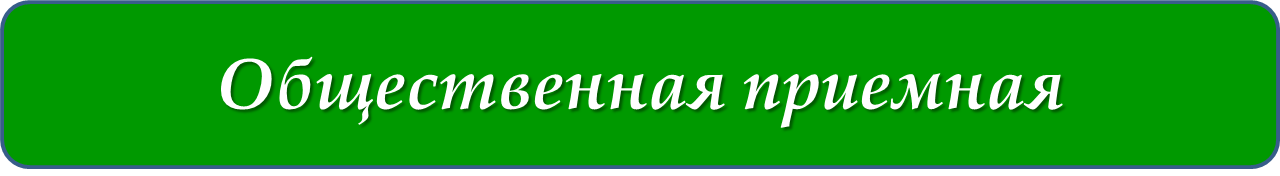 Общественная приемная Уполномоченного по правам человека в Свердловской области – Студенческая правовая консультация (юридическая клиника)

Время работы: понедельник, пятница, 15.00-18.00
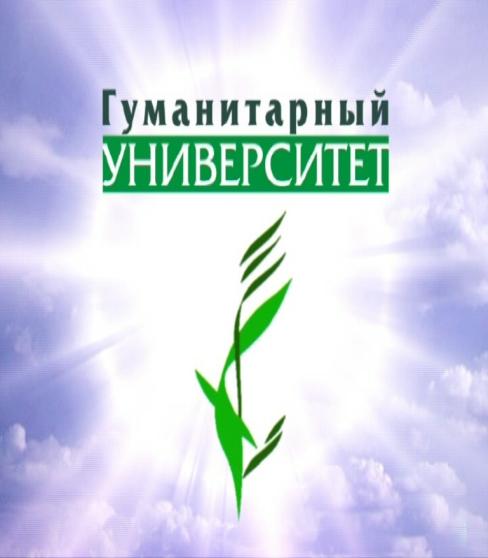 Гуманитарный университет
Юридический факультет
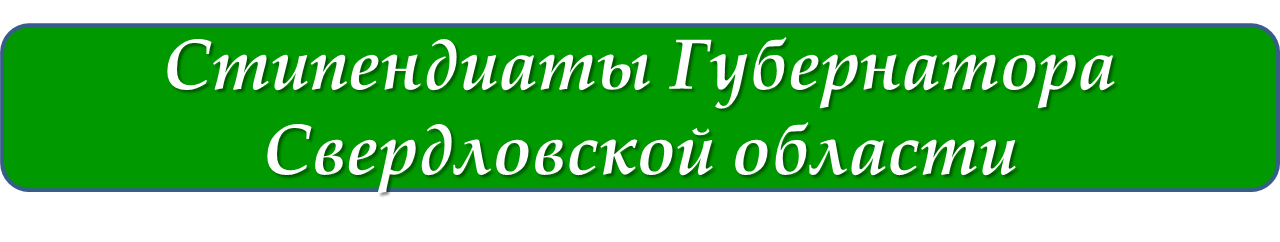 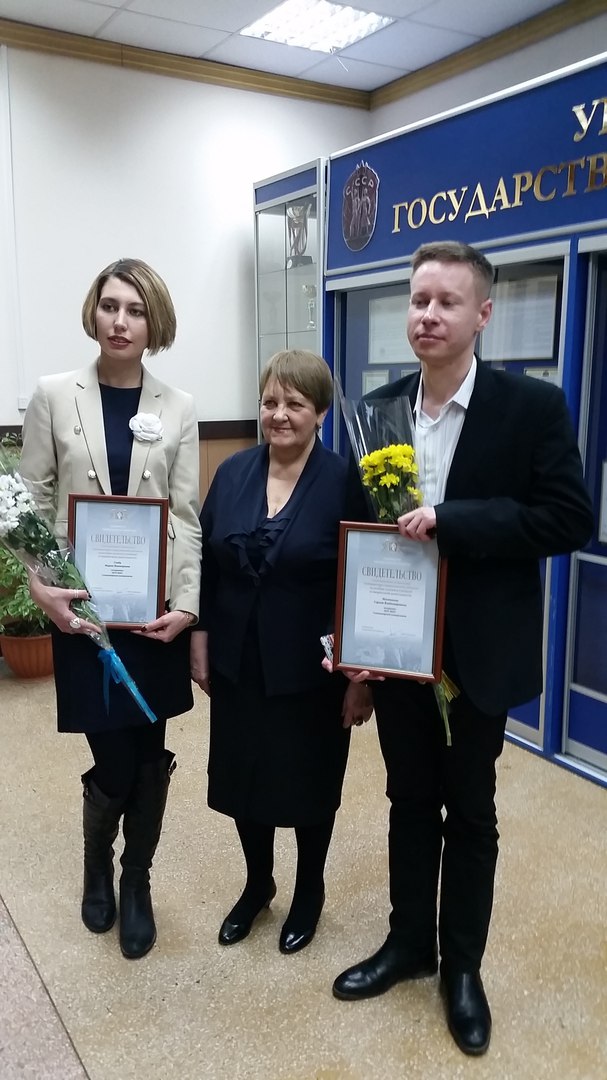 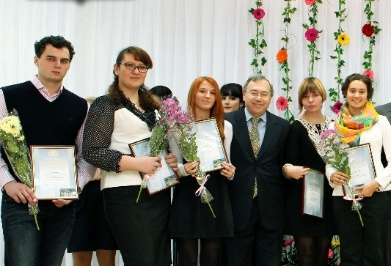 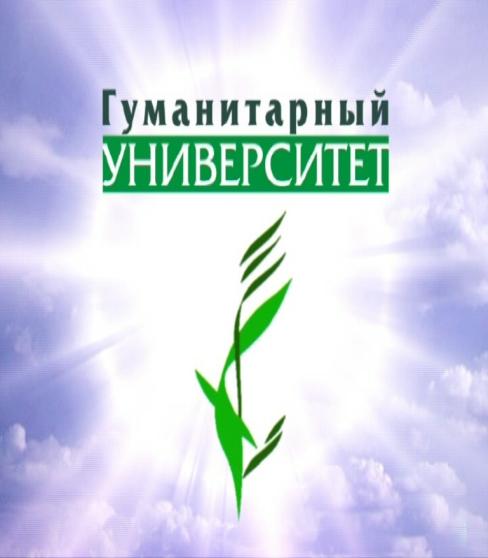 Гуманитарный университет
Юридический факультет
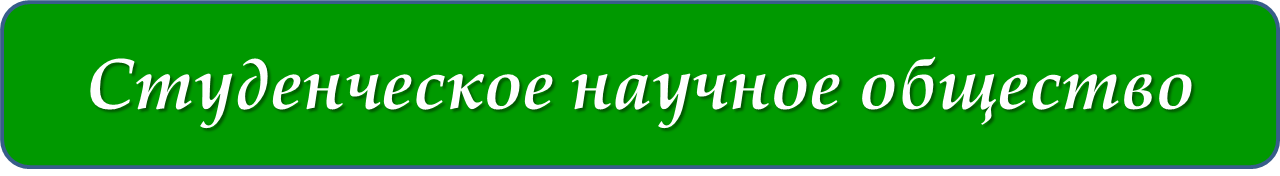 Председатель СНО ЮФ – Коренкина Ксения Александровна
1. Магистранты 
Председатель – Коренкина Ксения, заместитель – Коробицына Дарья;

2. Аспиранты 
Председатель – Екатерина Александровна Дербышева; 

3. Бакалавры 
Председатель  – Максим Толщин.
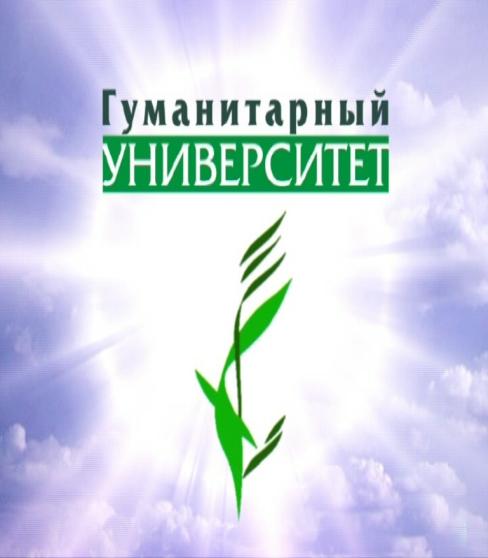 Гуманитарный университет
Юридический факультет
Магистерская программа: «Правовая защита и обеспечение правовой безопасности личности»
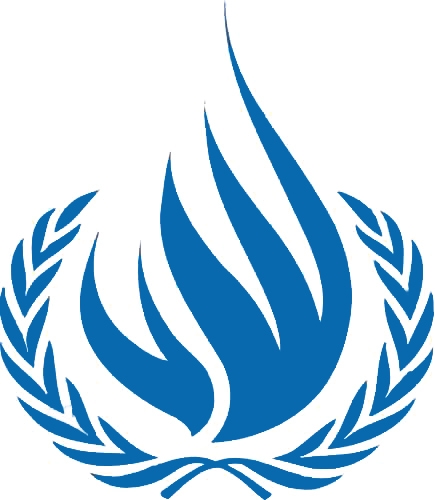 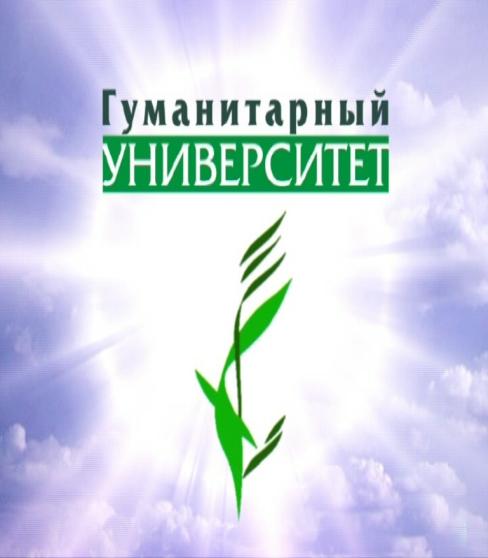 Гуманитарный университет
Юридический факультет
Ежегодно магистранты проходят практику в аппарате Уполномоченного по правам человека в Свердловской области
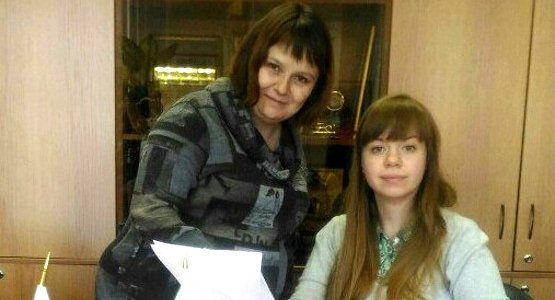 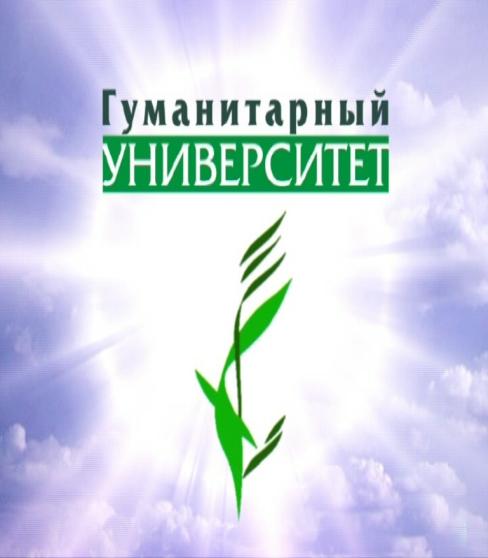 Гуманитарный университет
Юридический факультет
Мгистрантка 1 курса юридического факультета приняла участие в Венецианской Летней  школе по правам человека
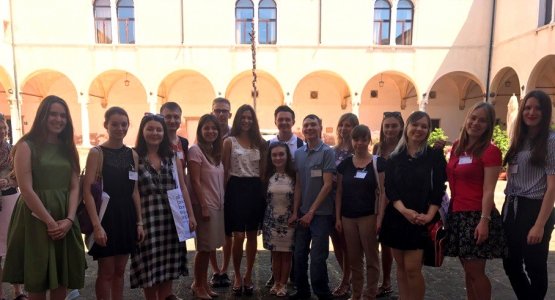 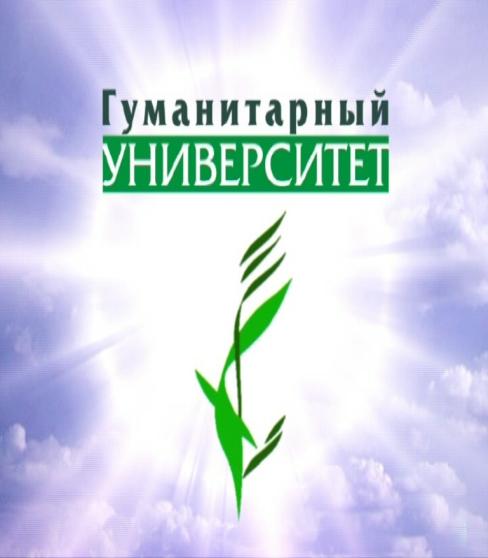 Гуманитарный университет
Юридический факультет
Круглый стол «Развитие правовой грамотности и правовой культуры в российском обществе: основные направления, проблемы, перспективы»
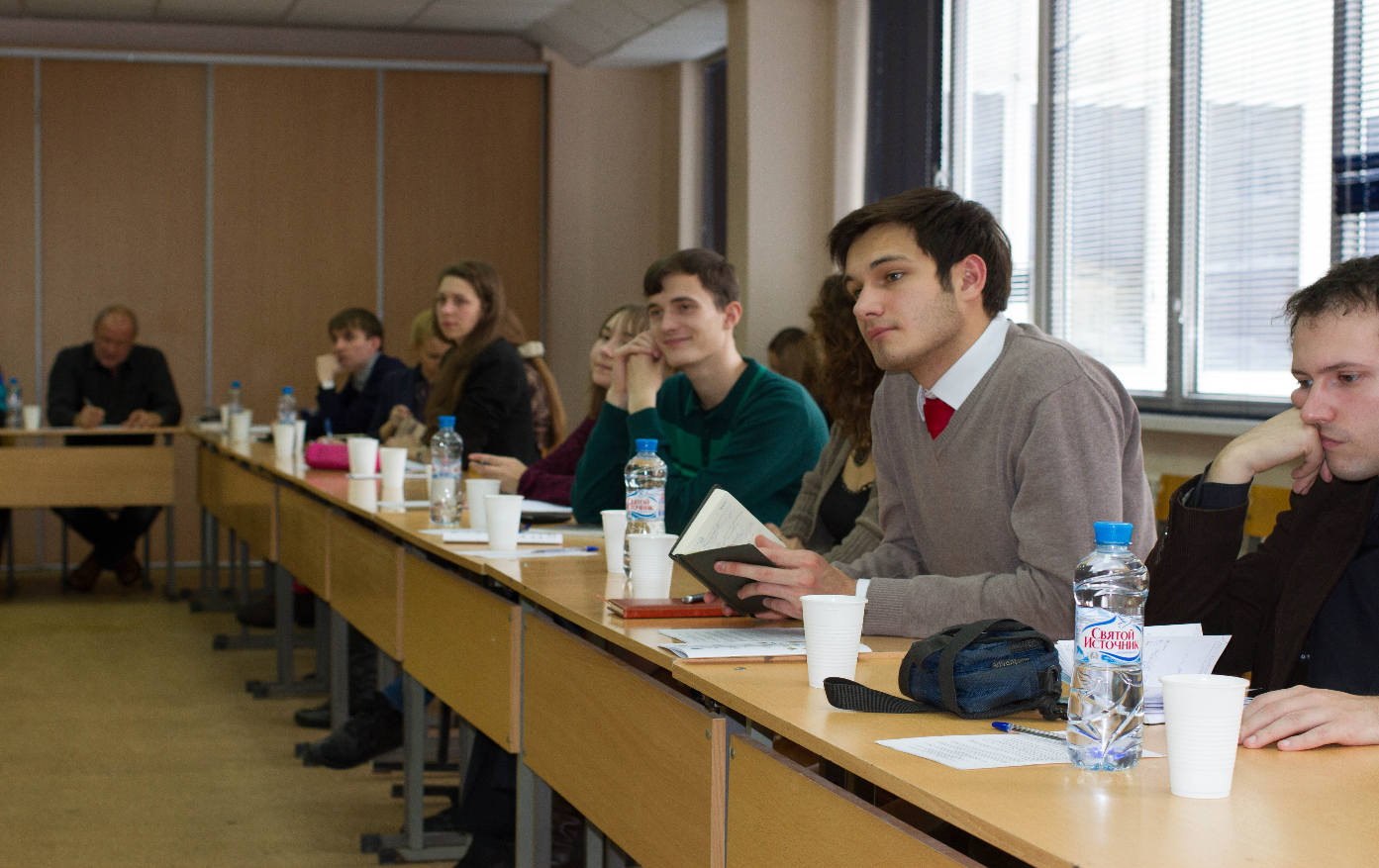 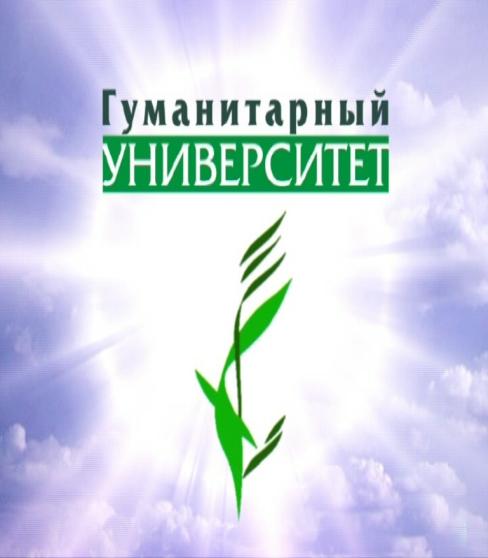 Гуманитарный университет
Юридический факультет
Юридический факультет принимает у себя старшего советника по правам человека при системе ООН в РФ Ришарда Коменда
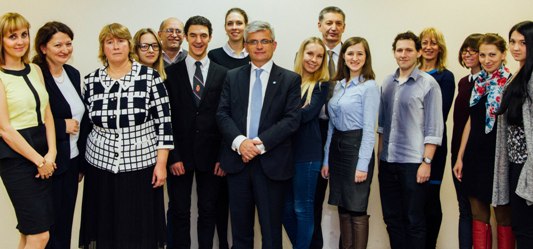 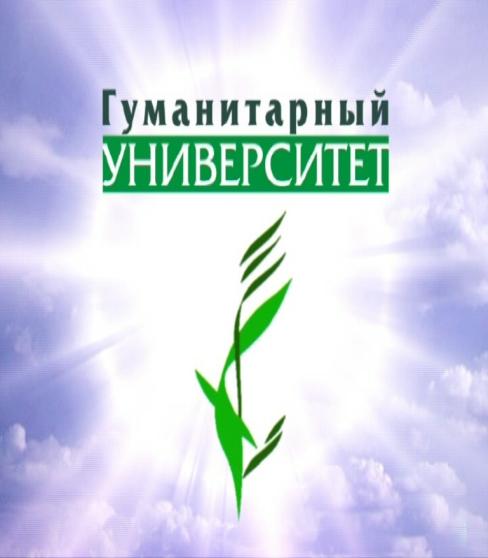 Гуманитарный университет
Юридический факультет
Круглый стол «Права человека как фактор мировой политики. Современные вызовы в области прав человека» в рамках IV Декабрьских чтений по правам человека
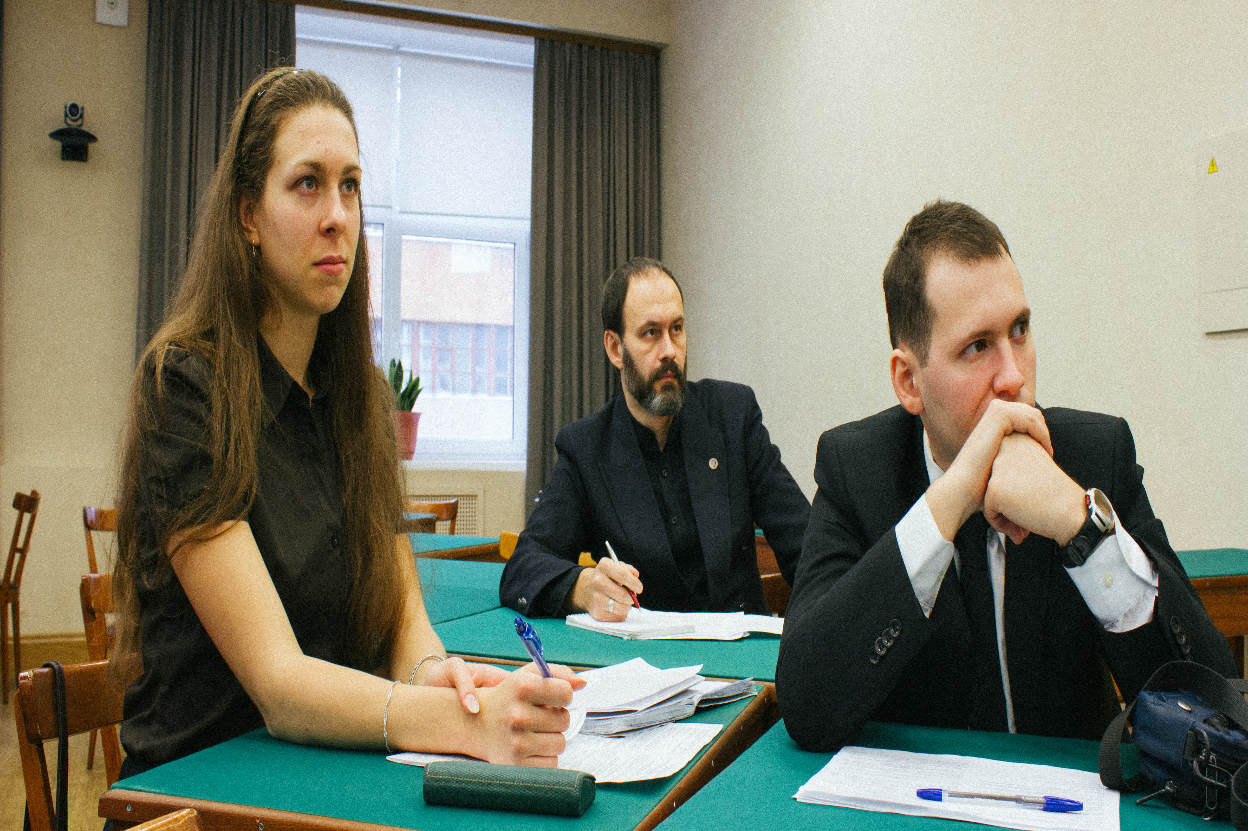 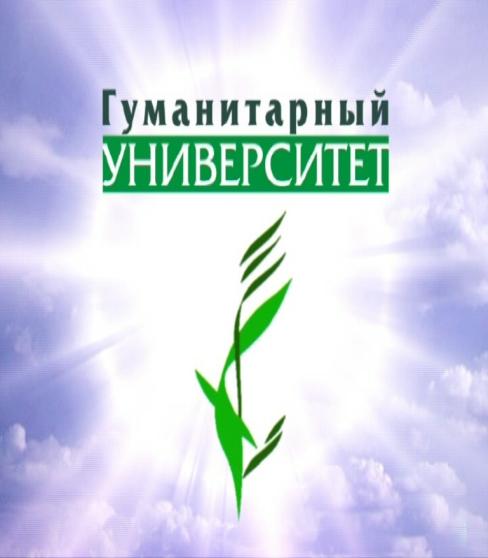 Гуманитарный университет
Юридический факультет
Встреча с Генеральным консулом США в Екатеринбурге Отто Хансом Ван Маерссеном
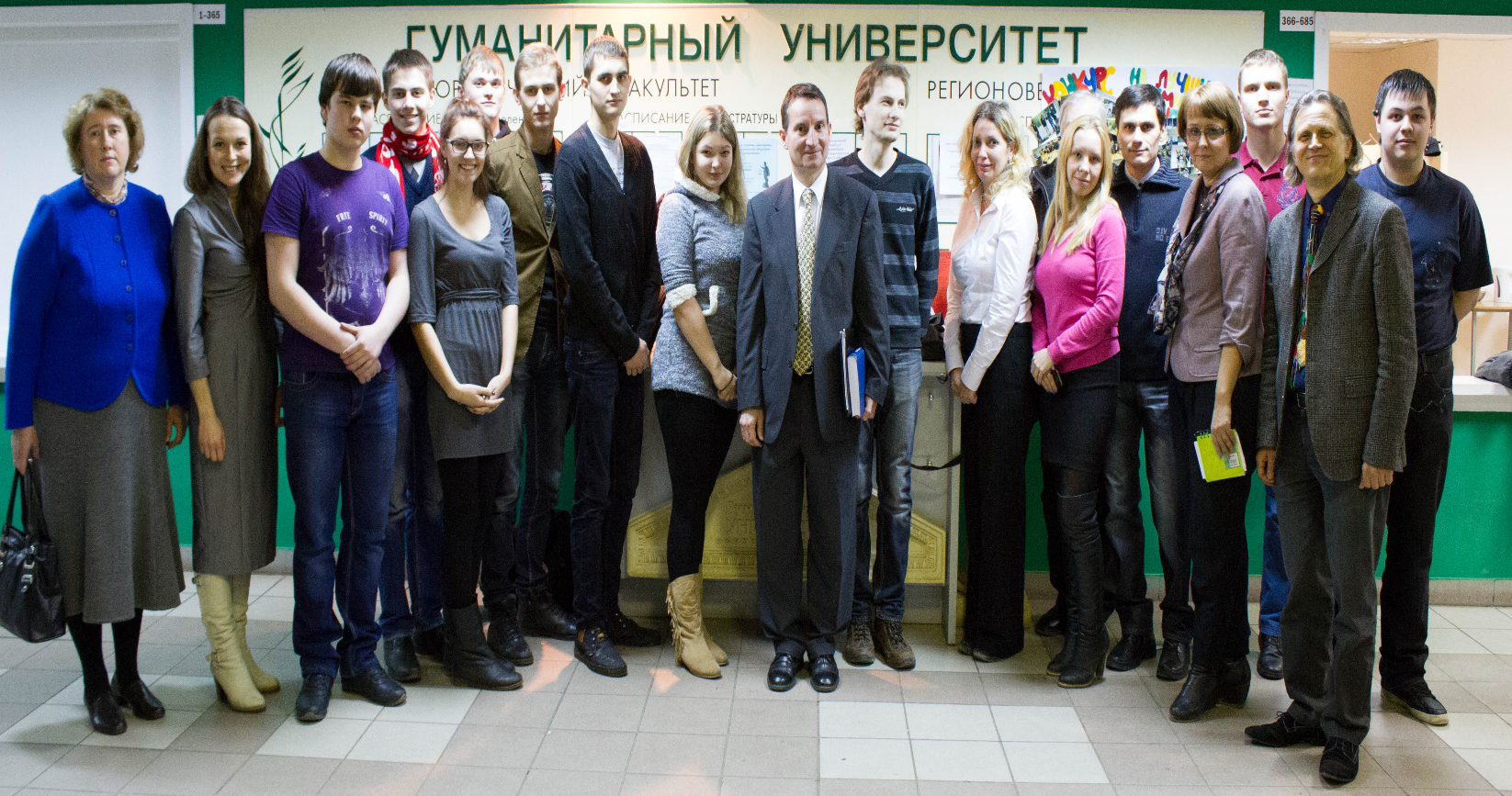 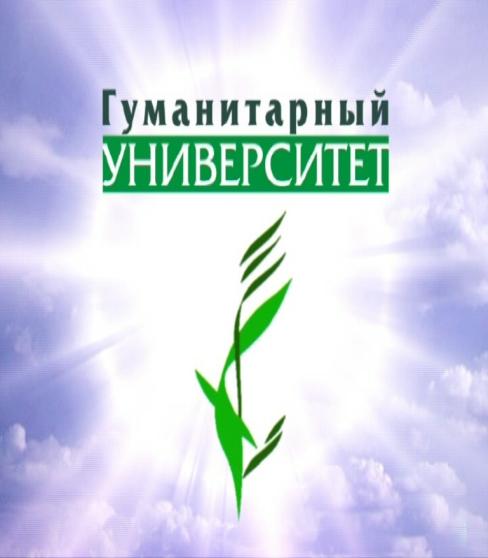 Гуманитарный университет
Юридический факультет
Студенты юридического факультета на игре «Что? Где? Когда?»
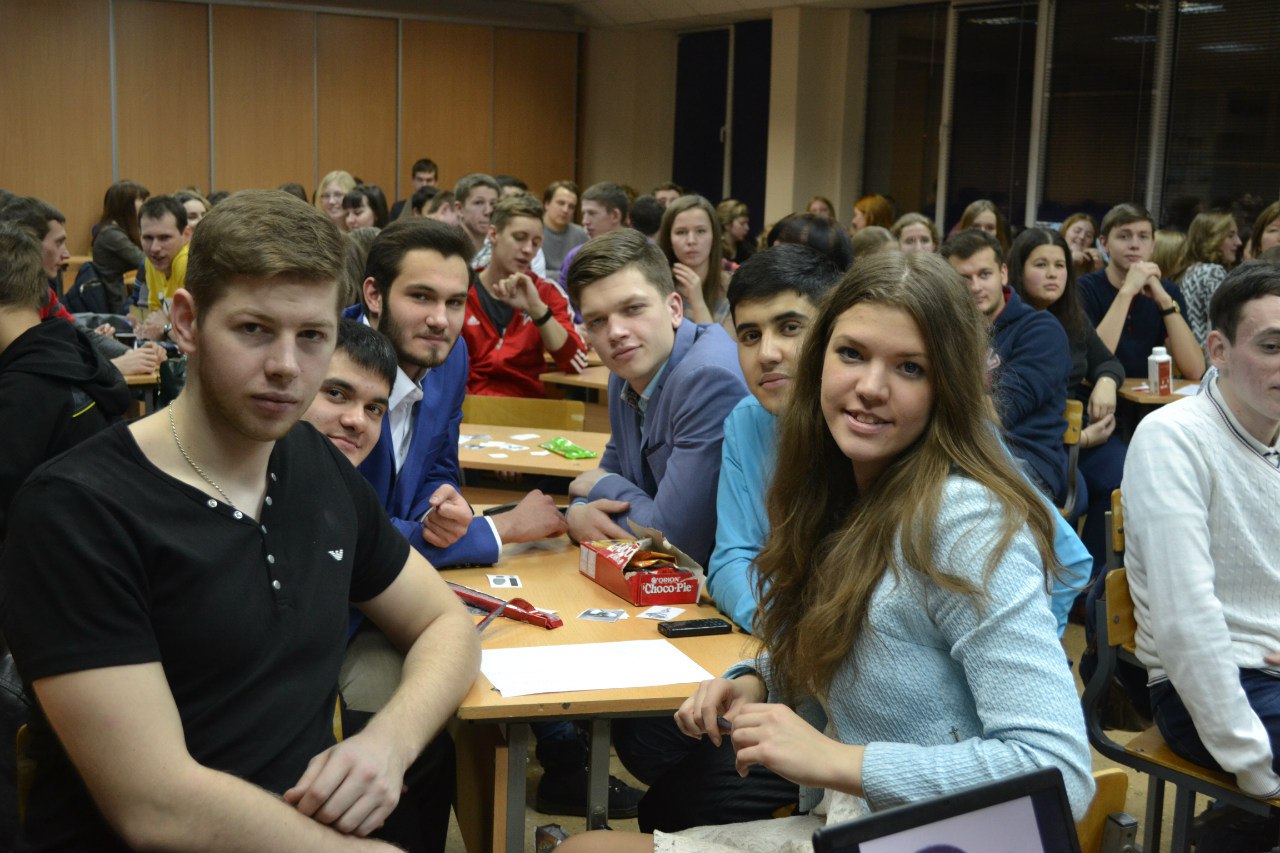 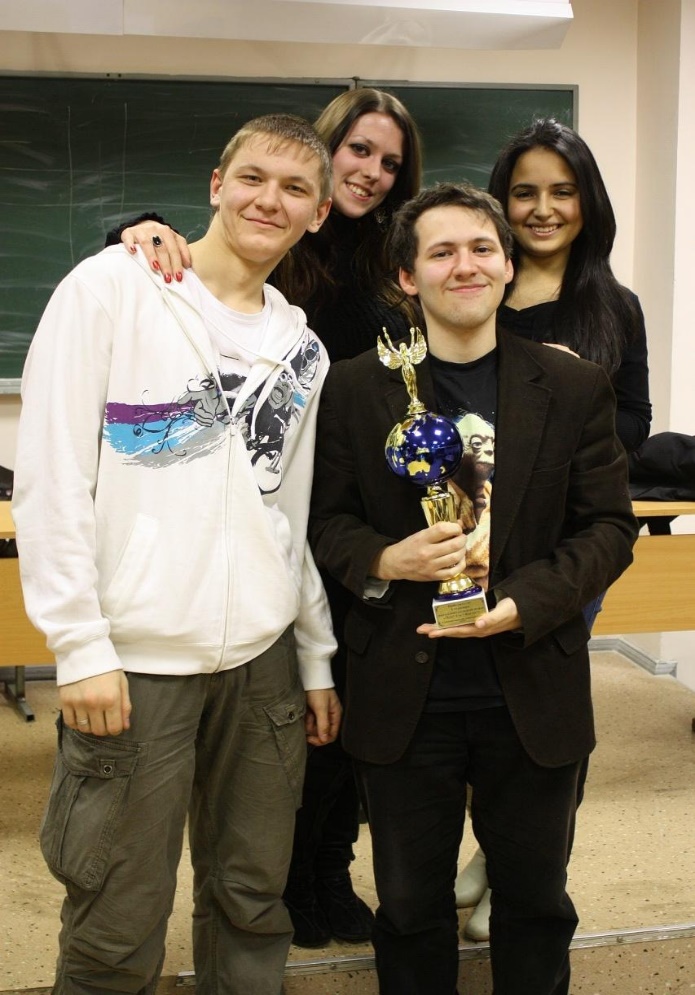 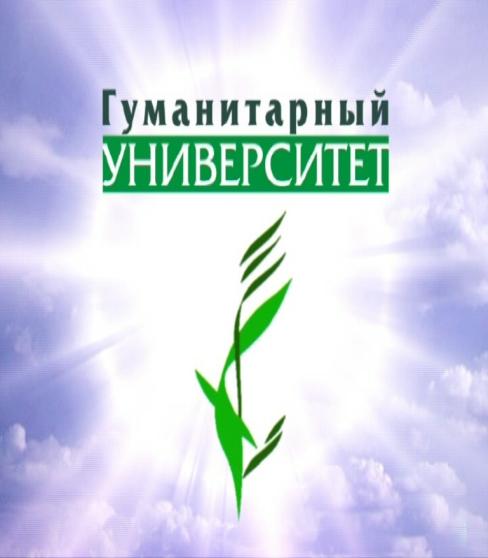 Гуманитарный университет
Юридический факультет
VIII Уральская школа прав человека
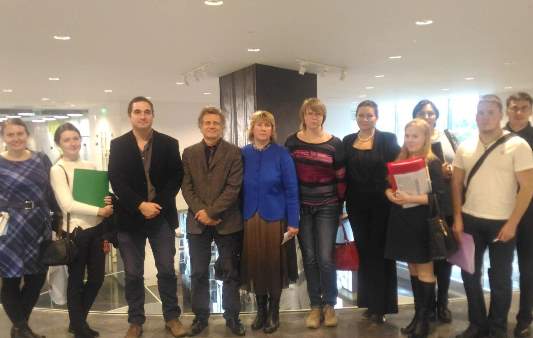 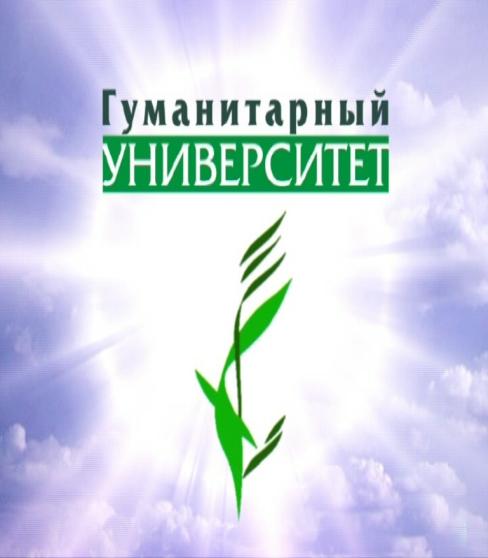 Гуманитарный университет
Юридический факультет
Всероссийская Школа по оценке качества юридического образования 2016 г.
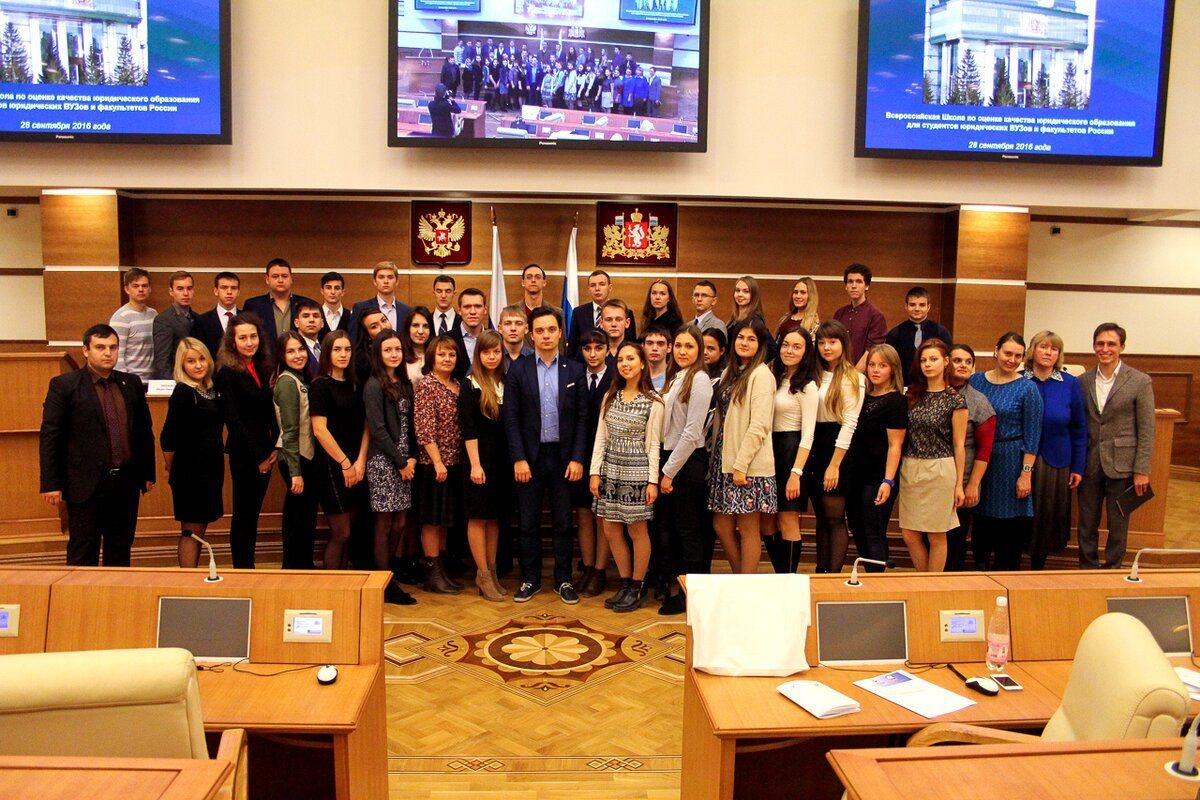 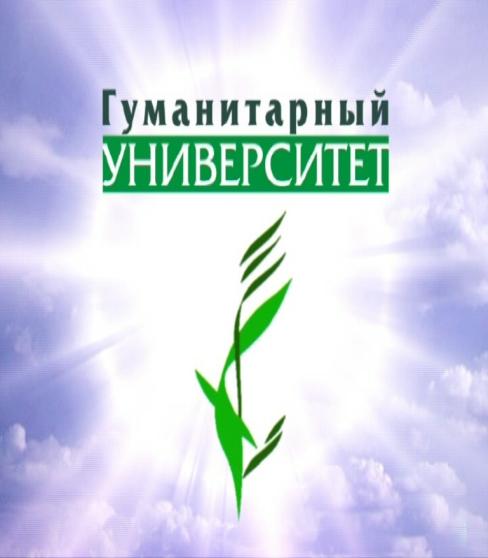 Гуманитарный университет
Юридический факультет
Научный семинар по правам человека под руководством Буркова А.Л., к.ю.н.
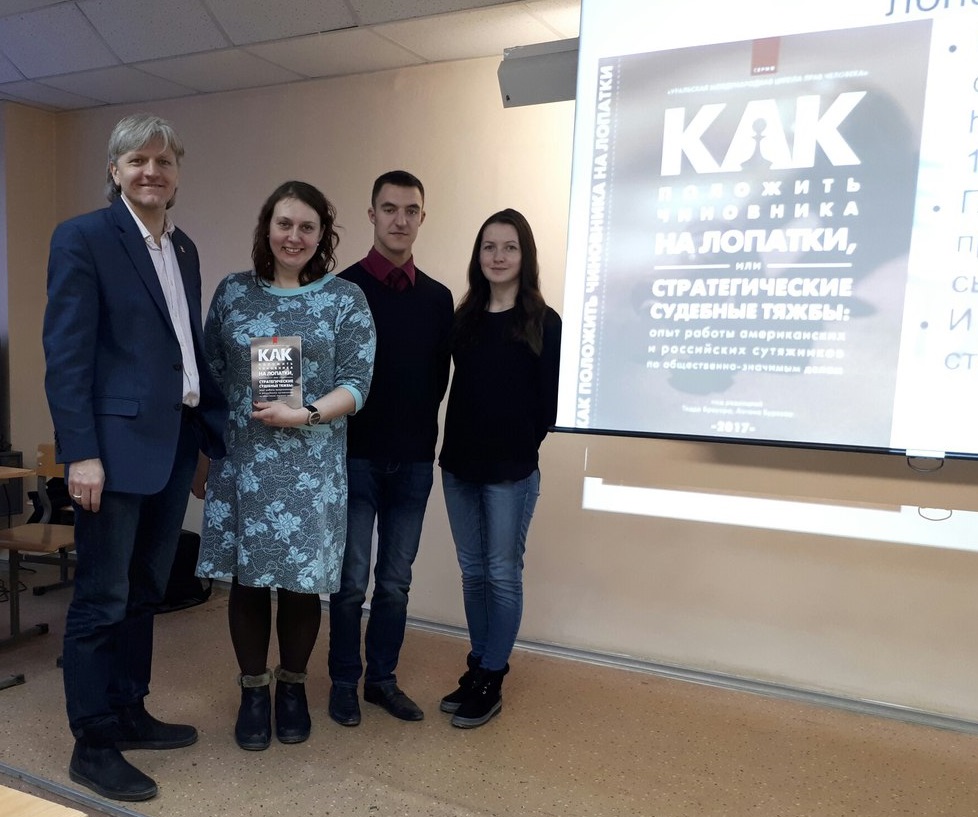 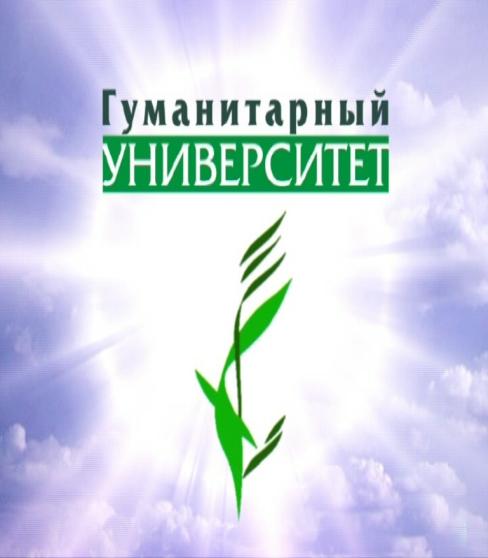 Гуманитарный университет
Юридический факультет
Встреча с менеджером магистерской программы «Международная защита прав человека» Харитоновой О.Г.
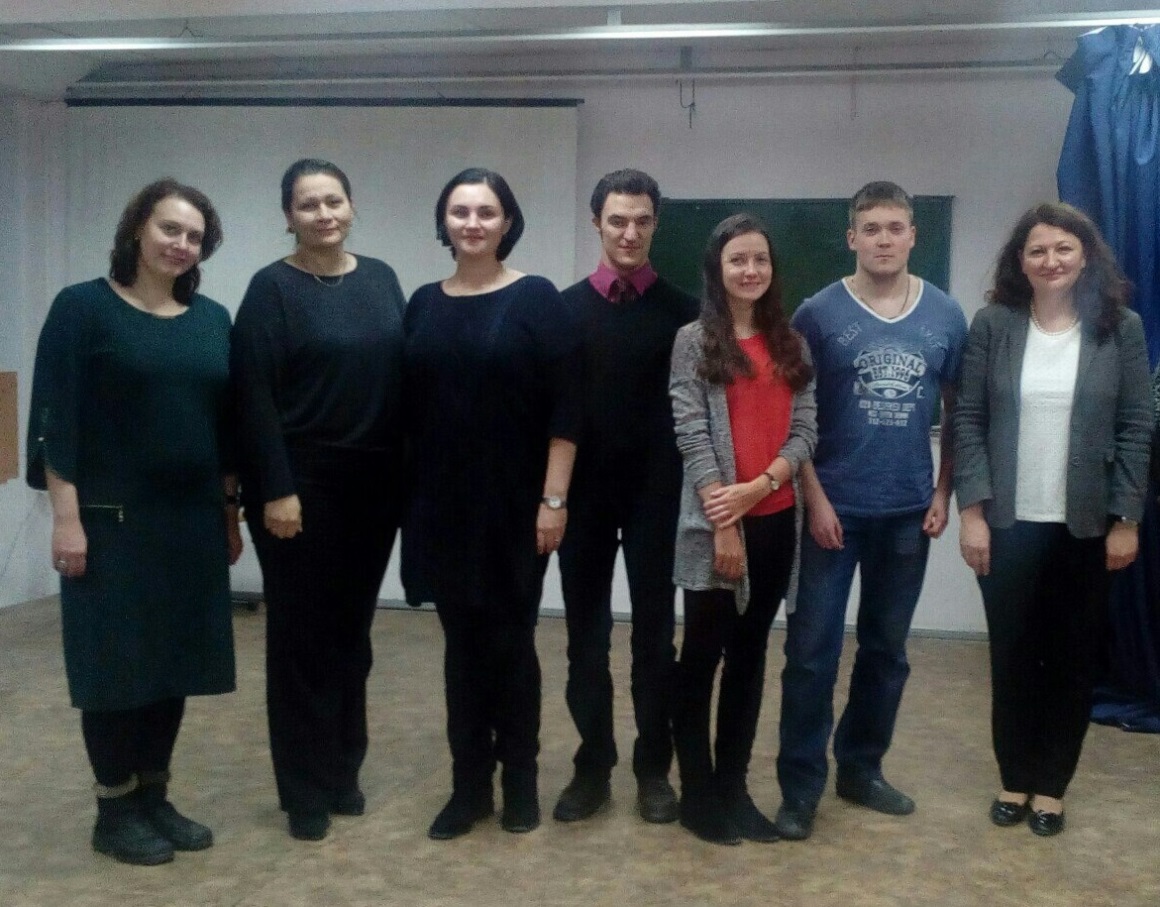 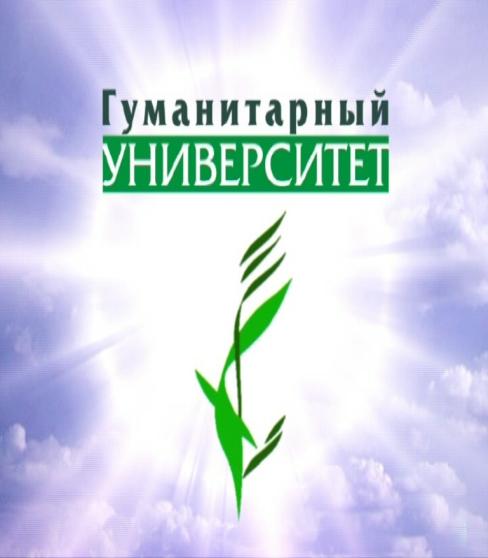 Гуманитарный университет
Юридический факультет
Встреча с Избирательной комиссией Свердловской области
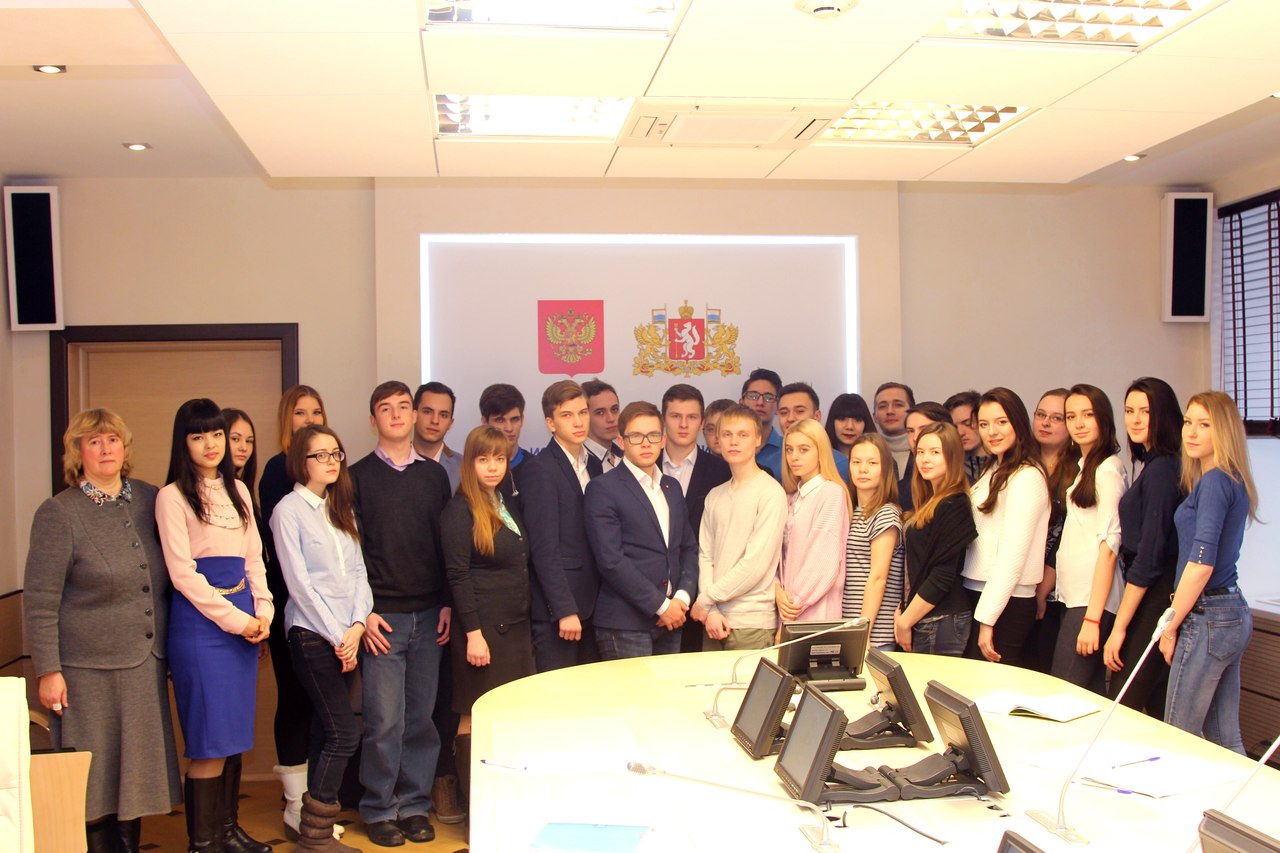 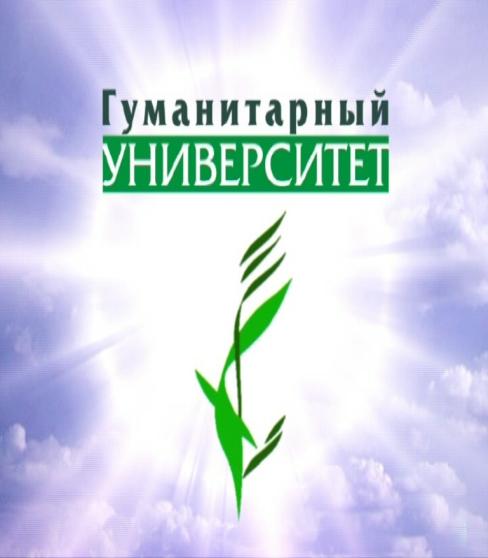 Гуманитарный университет
Юридический факультет
Семинар «Российский Красный Крест: основные направления деятельности, вопросы сотрудничества и взаимодействия»
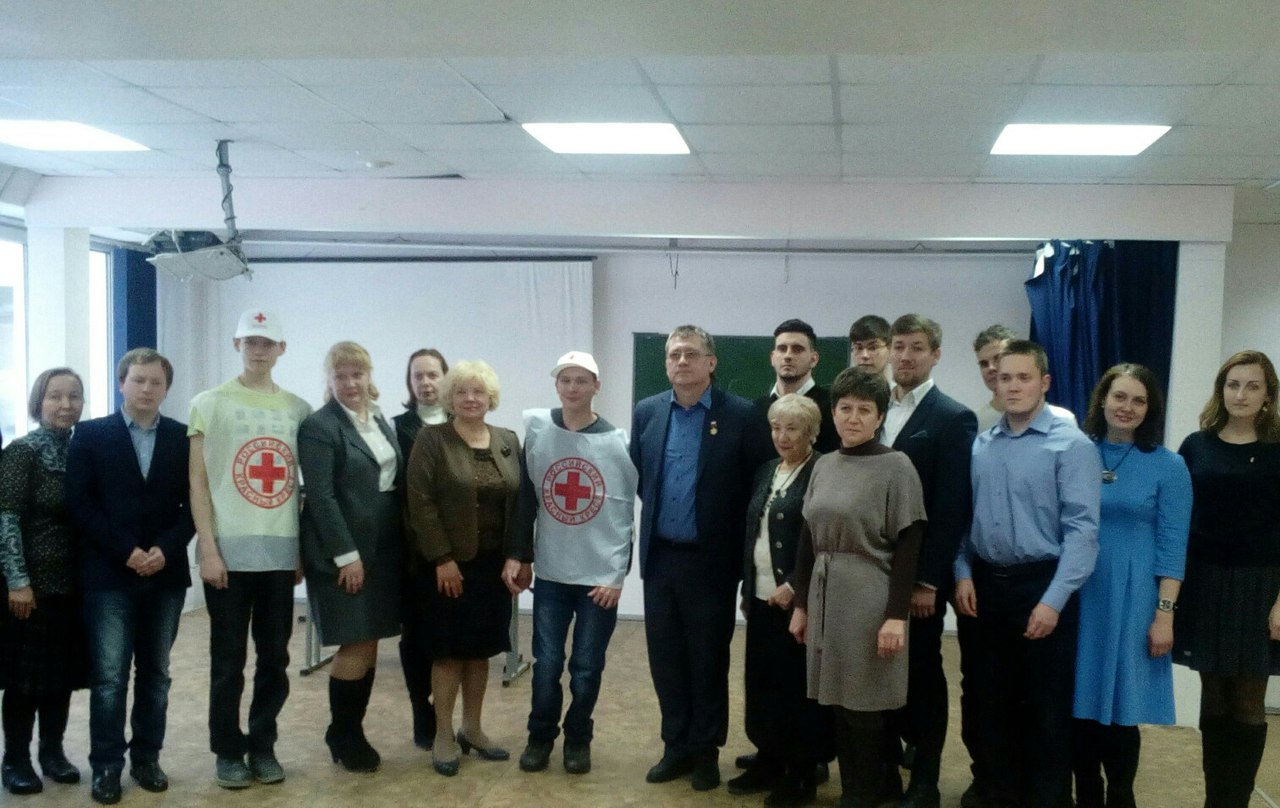 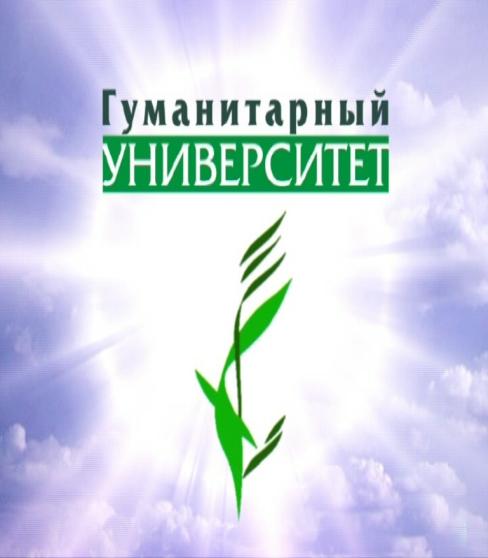 Гуманитарный университет
Юридический факультет
X Всероссийская научно-практическая конференция Гуманитарного университета «Россия между модернизацией и архаизацией: 1917-2017 гг.»
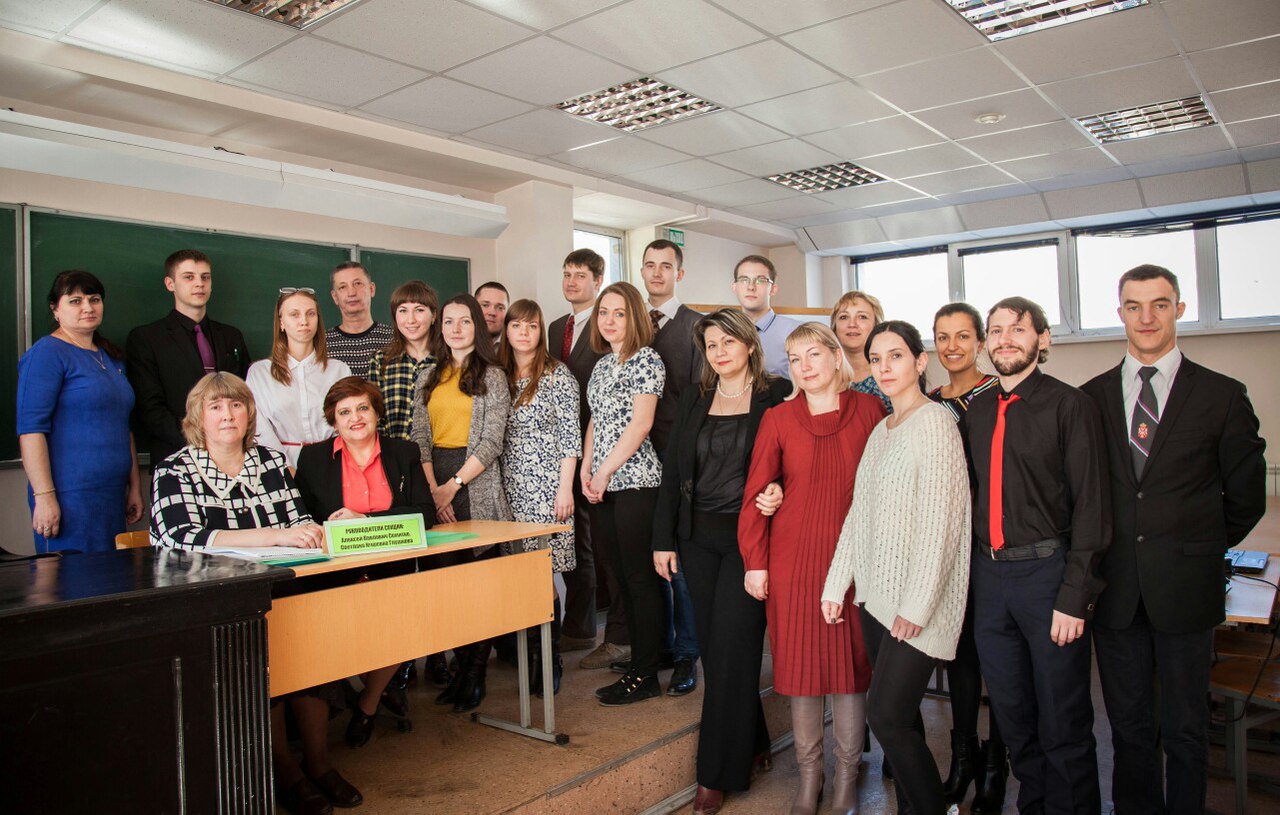 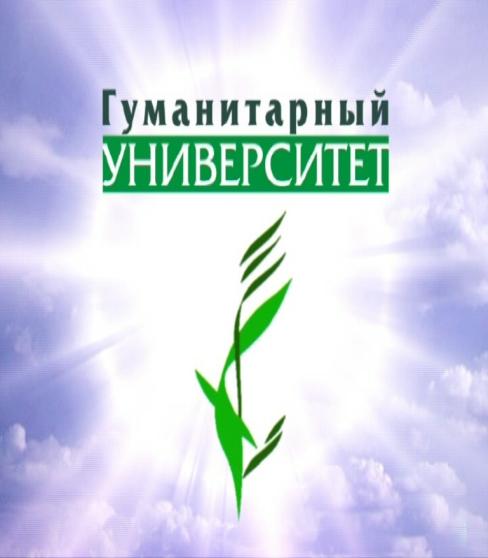 Гуманитарный университет
Юридический факультет
Команда юридического факультета четыре раза занимала призовые места на областном слёте лучших академических групп Свердловской области
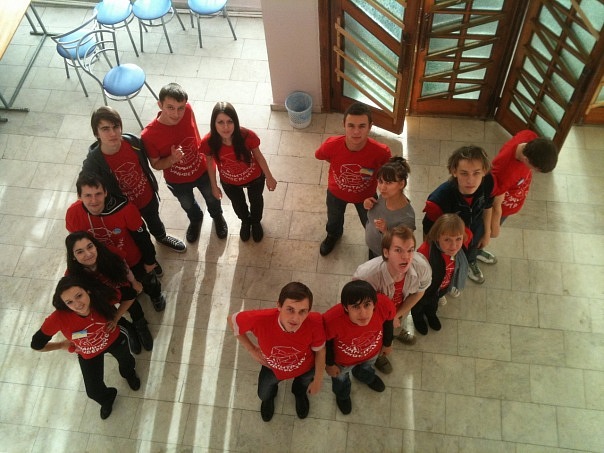 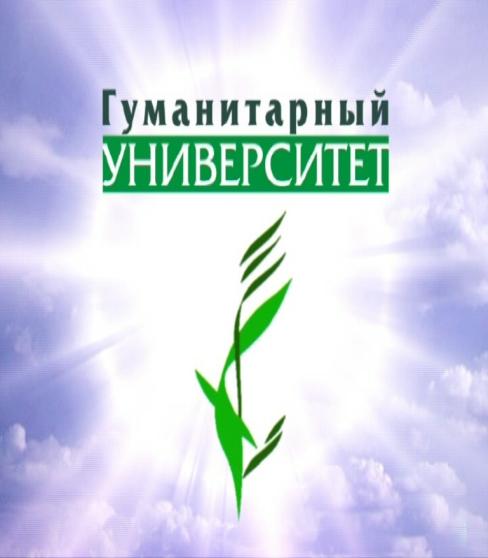 Гуманитарный университет
Юридический факультет
Контактная информация
По всем интересующим вопросам обращаться по телефонам:
369-10-11; 271-58-56 – приемная комиссия ГУ
3653966 – деканат юридического факультета)
в рабочие дни с 10.00 до 18.00
Электронная почта деканата: uc@gu.ur.ru
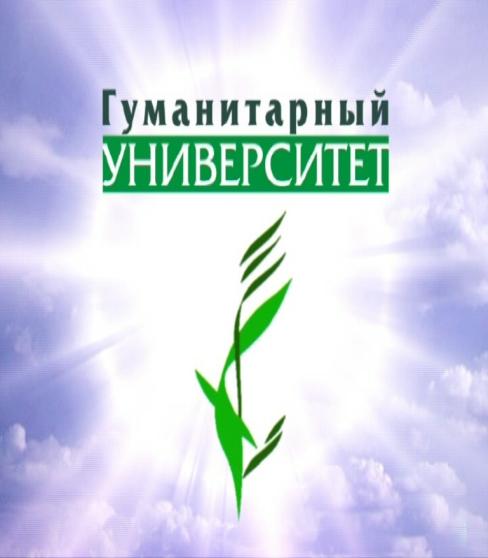 Гуманитарный университет
Юридический факультет
Контактная информация
Адрес факультета: Екатеринбург, ул. Железнодорожников, 3 (остановка транспорта Пионерская), каб. 216.

С правилами приема в магистратуру можно ознакомиться на сайте Гуманитарного университета: www.gu-ural.ru
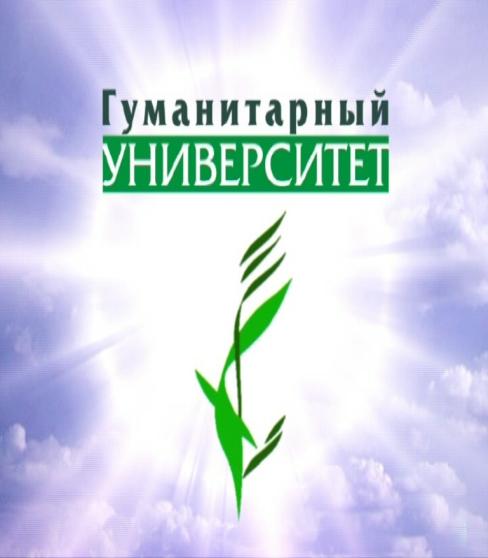 Гуманитарный университет
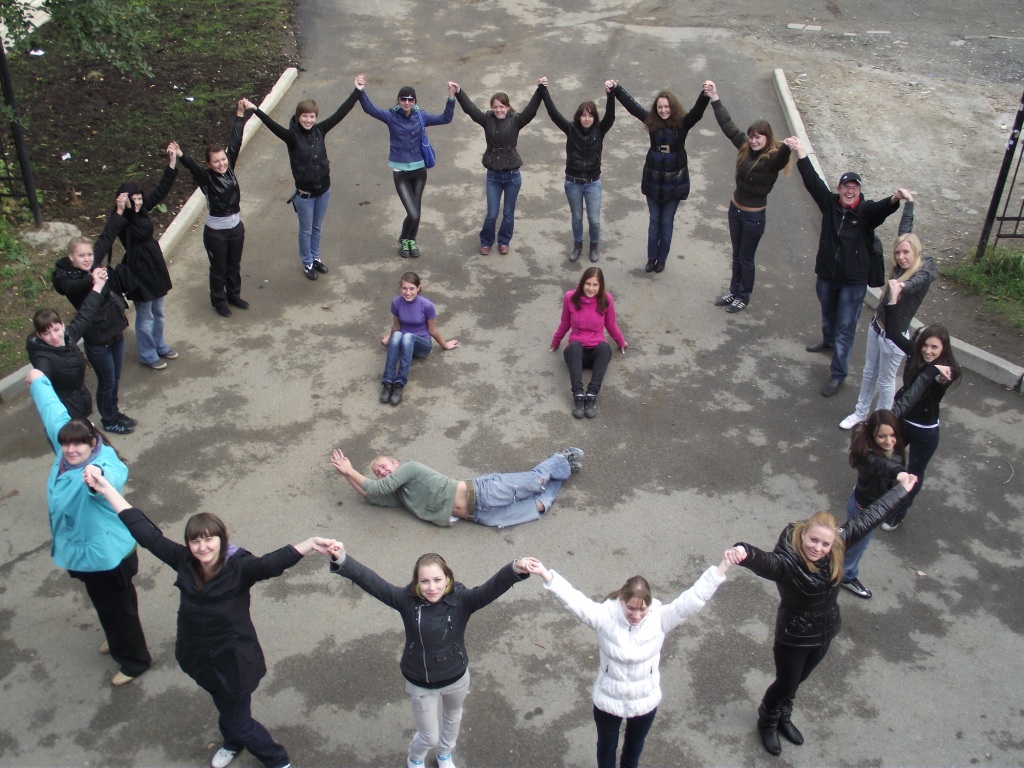 Мы будем рады Вас видеть!